أوراق عمل وحدة

( يظهر مهارات العمل مع الآخرين)
تصميم عمل مبتكر من الطالب وتقديم تعريف بالعمل المنجز
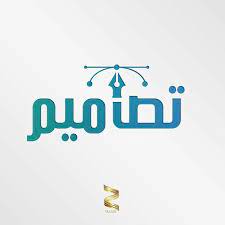